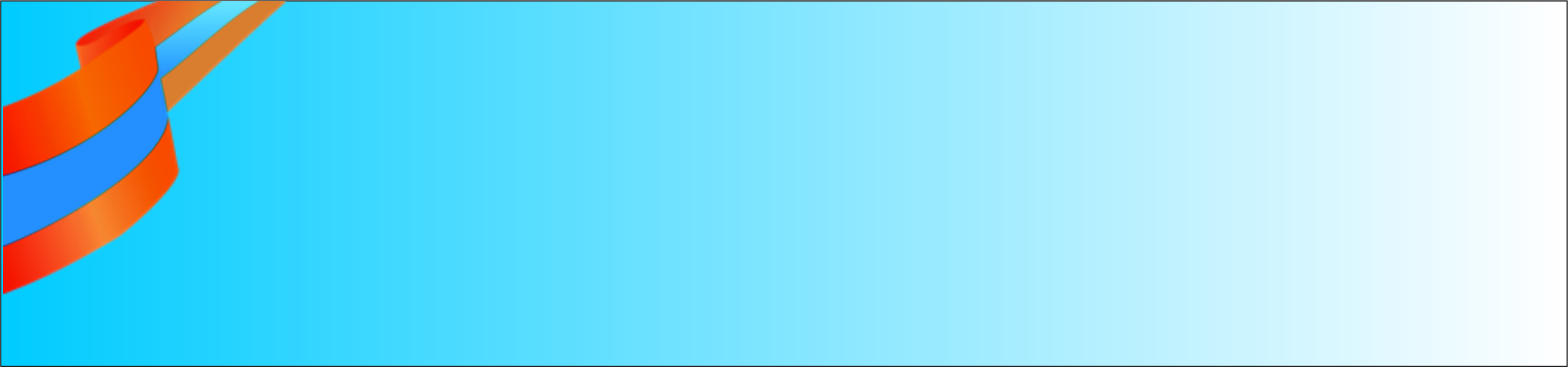 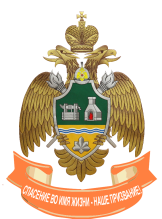 Федеральное государственное бюджетное образовательное учреждение
высшего образования
УРАЛЬСКИЙ ИНСТИТУТ ГПС МЧС РОССИИ
О результатах проведения самообследования деятельности Института в 2017 году
Докладчик:
Заместитель начальника института
по учебной работе
полковник внутренней службы
Лялин Е. В.
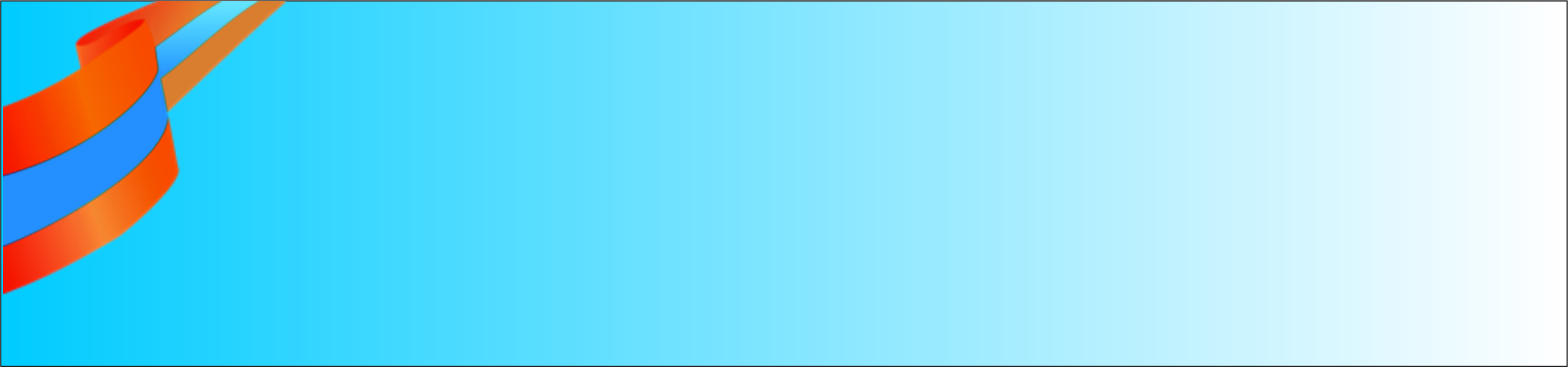 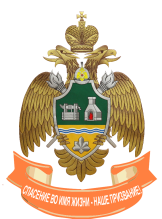 В процессе самообследования 
осуществлена оценка:
- образовательной деятельности;

 - содержания и качества подготовки обучающихся;

 - организации учебного процесса;

 - востребованности выпускников;

 - учебно-методического и библиотечно-информационного обеспечения реализуемых образовательных программ;

 - функционирования внутренней системы оценки качества образования;

 - анализ показателей деятельности Института.
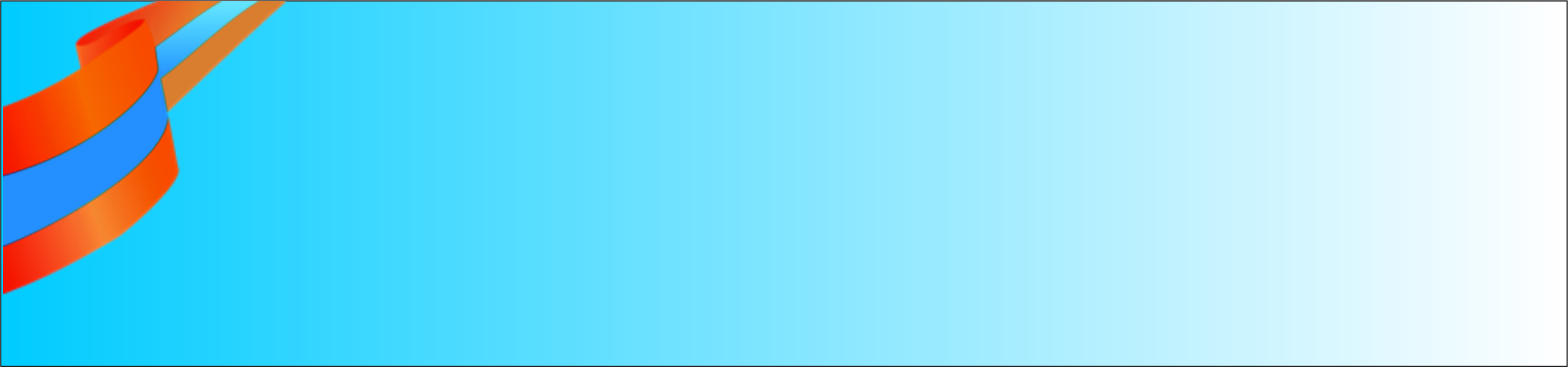 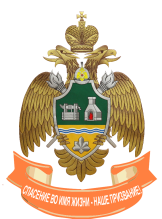 Основные образовательные программы по:
20.03.01 - Техносферная безопасность

20.05.01 - Пожарная безопасность
20.02.04 - Пожарная безопасность (СПО)

38.03.04 - Государственное и муниципальное управление

40.05.03 - Судебная экспертиза

20.07.01 (адъюнктура) - Техносферная безопасность (по программам Безопасность в чрезвычайных ситуациях и Пожарная и промышленная безопасность)
20.06.01 (аспирантура) - Техносферная безопасность (по программам Безопасность в чрезвычайных ситуациях и Пожарная и промышленная безопасность)
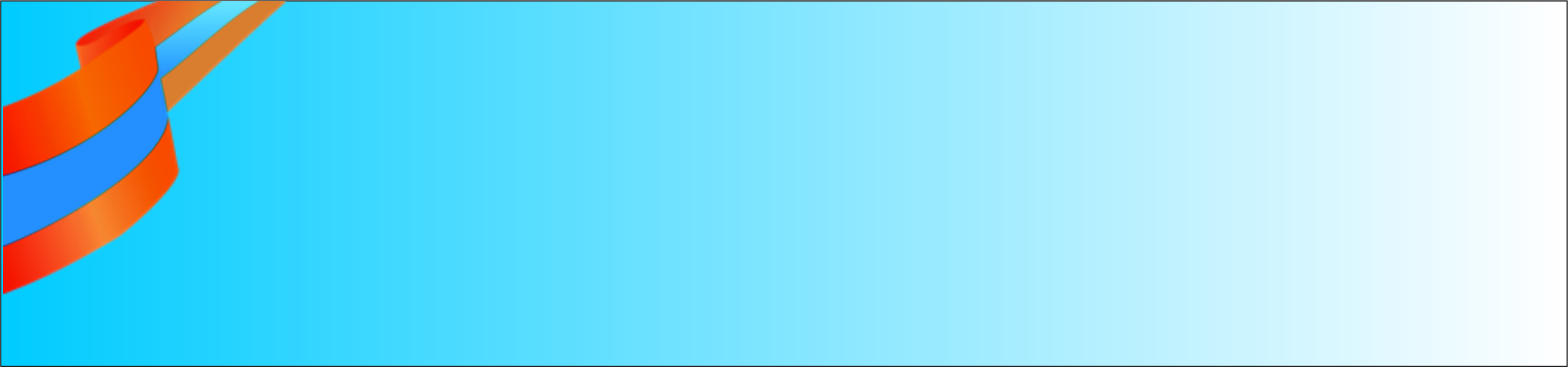 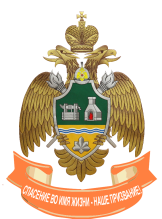 Достижения по учебной работе
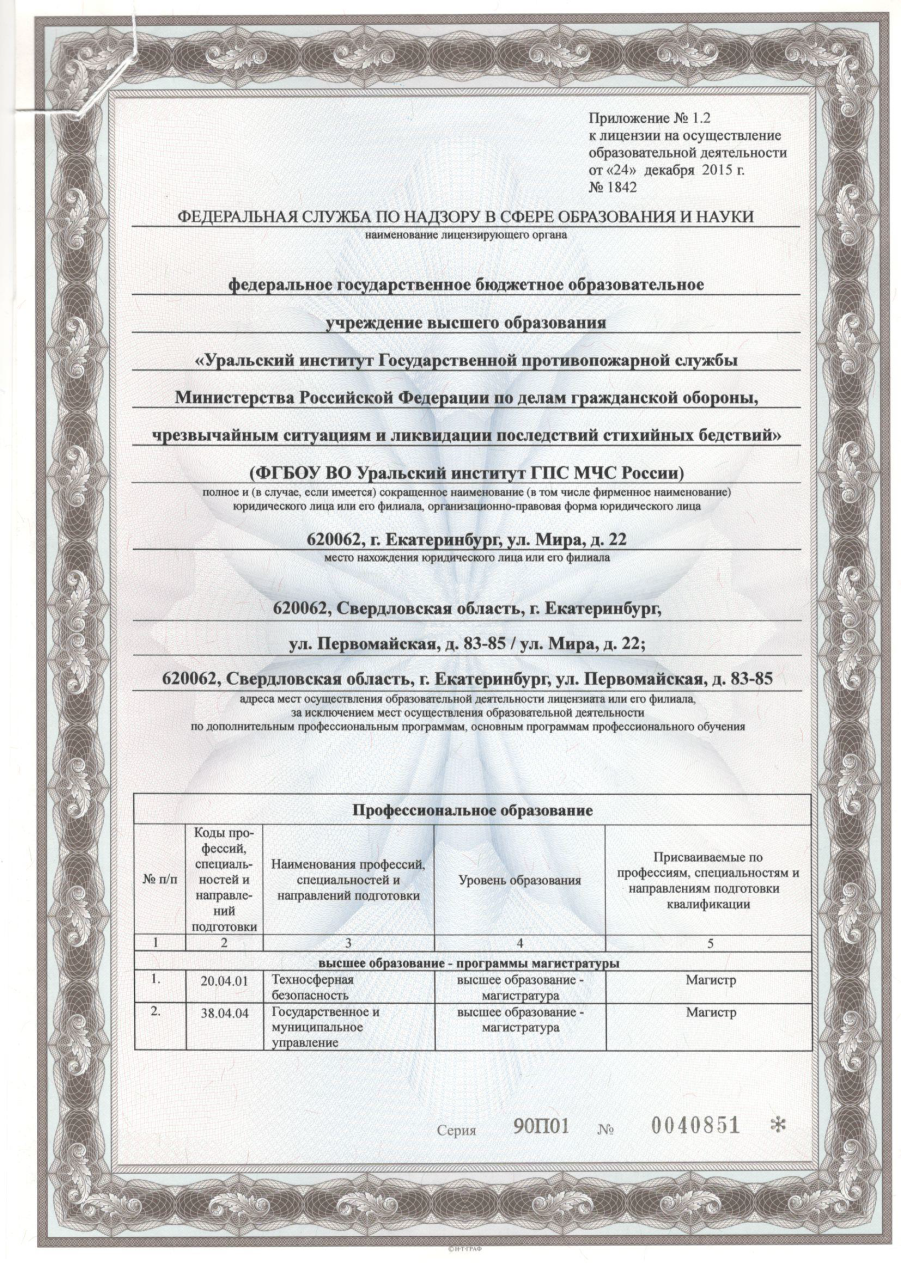 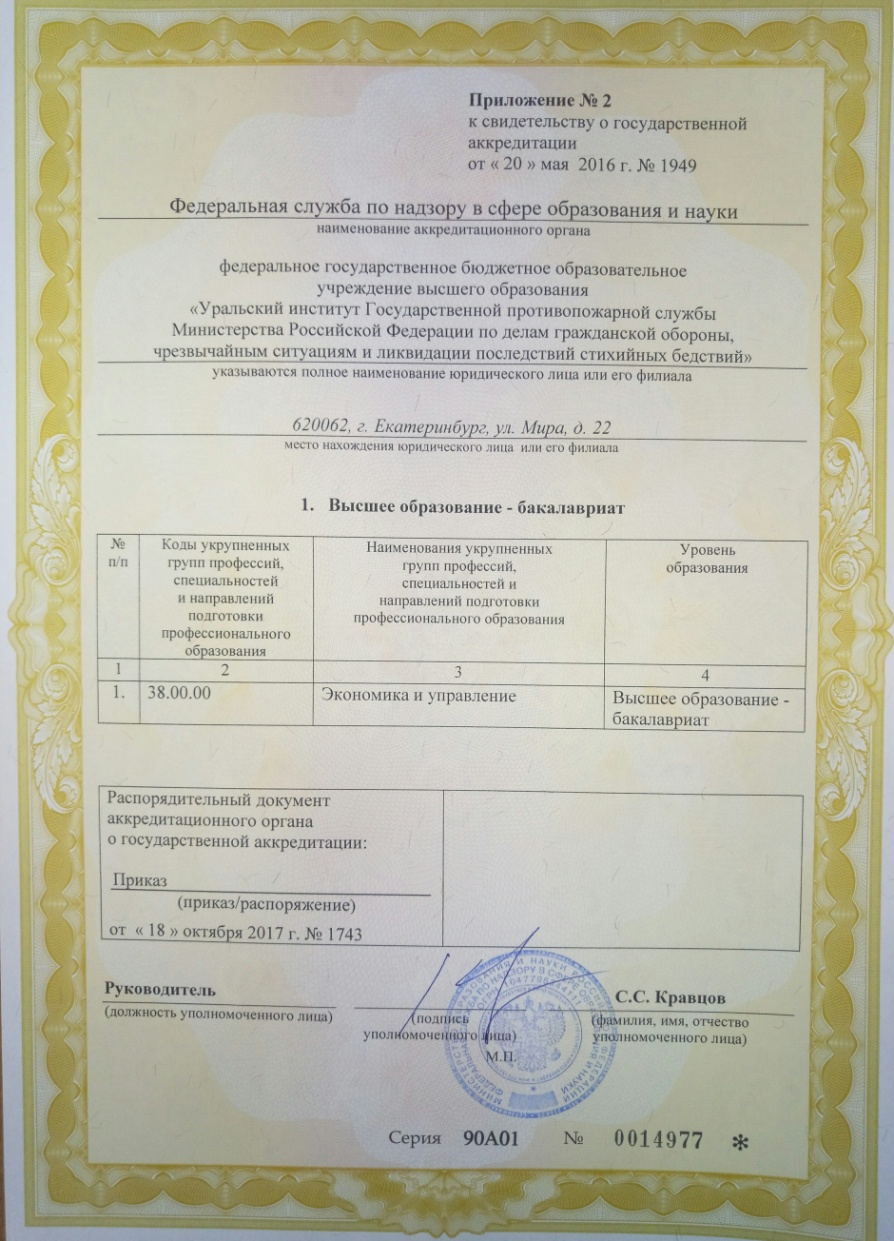 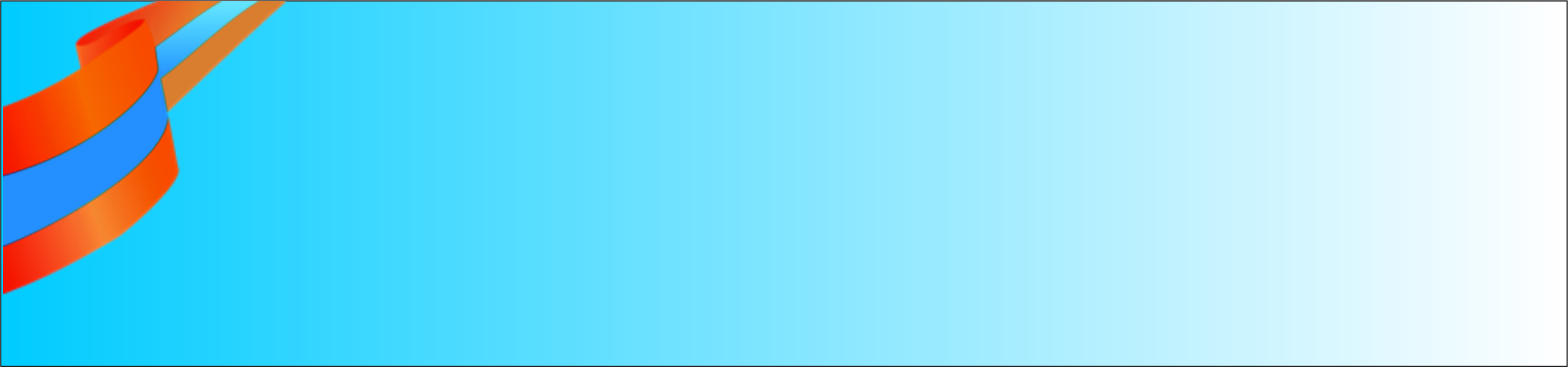 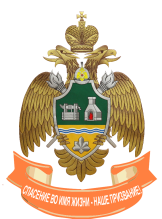 Государственная итоговая аттестация 
в 2017 году
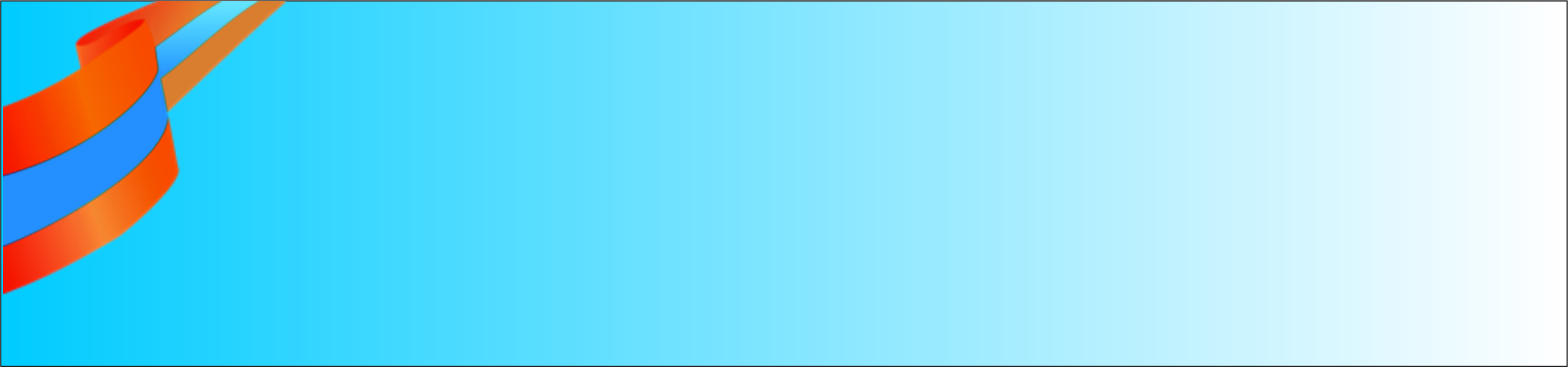 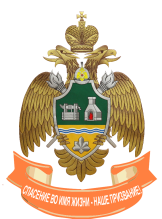 Система менеджмента качества Института
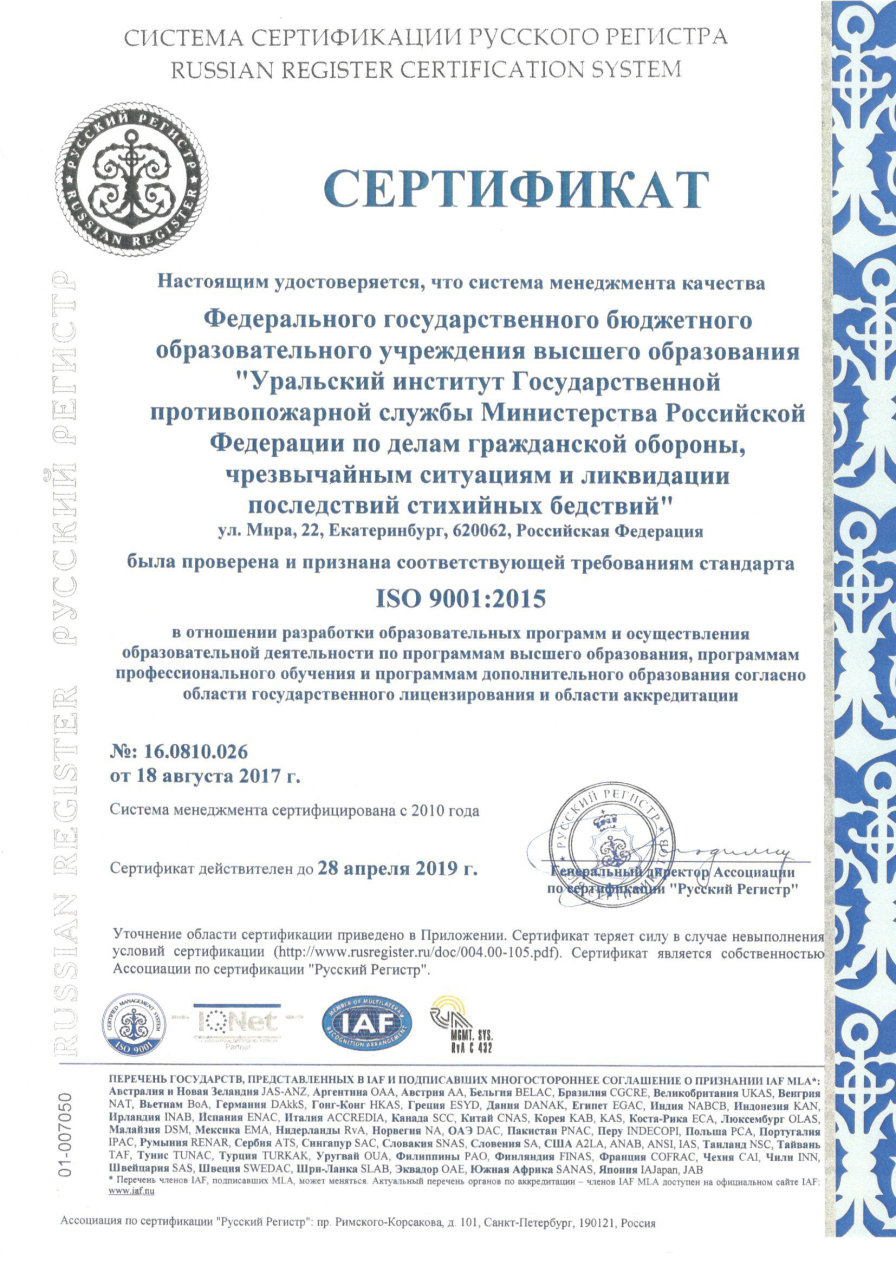 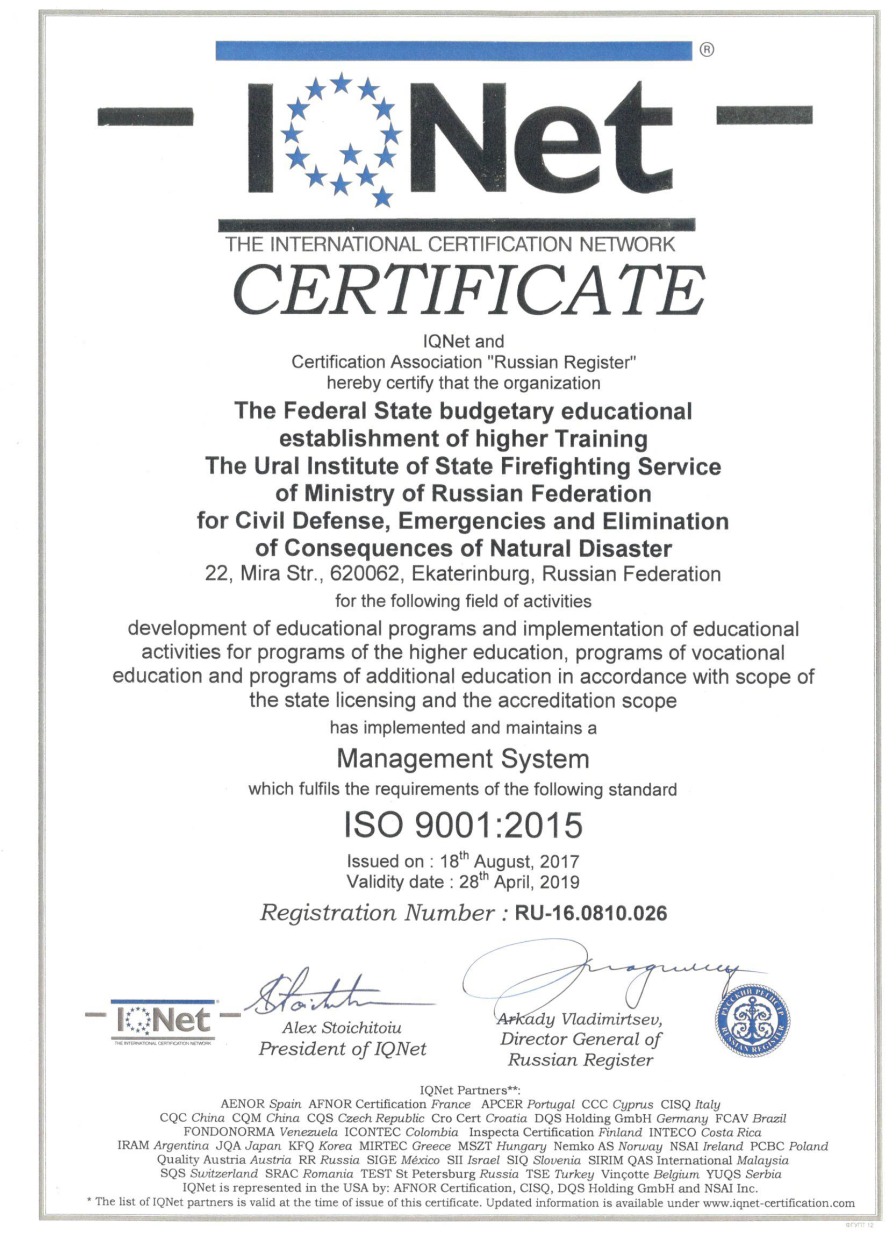 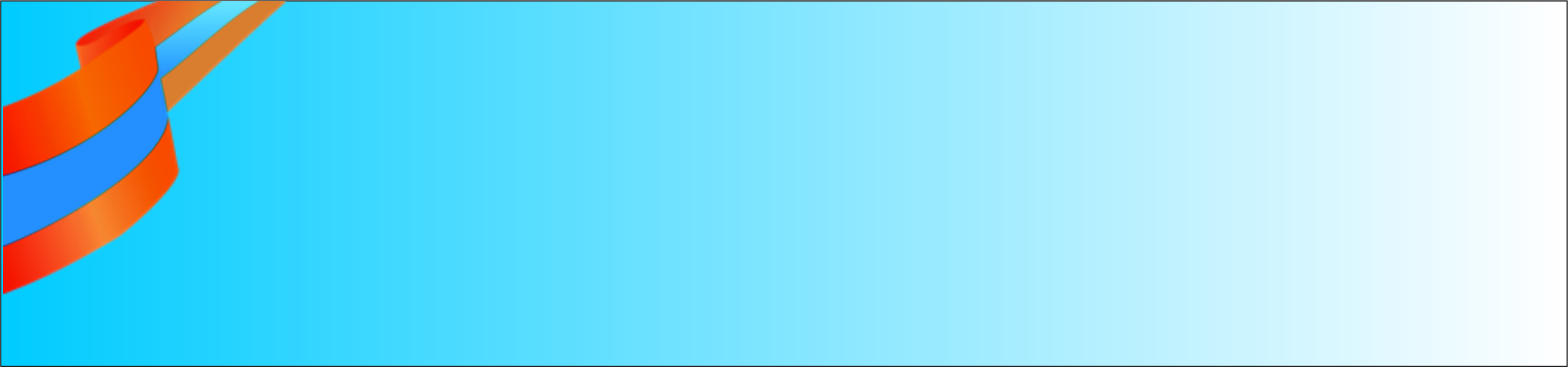 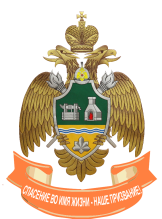 Независимая оценка качества образования:
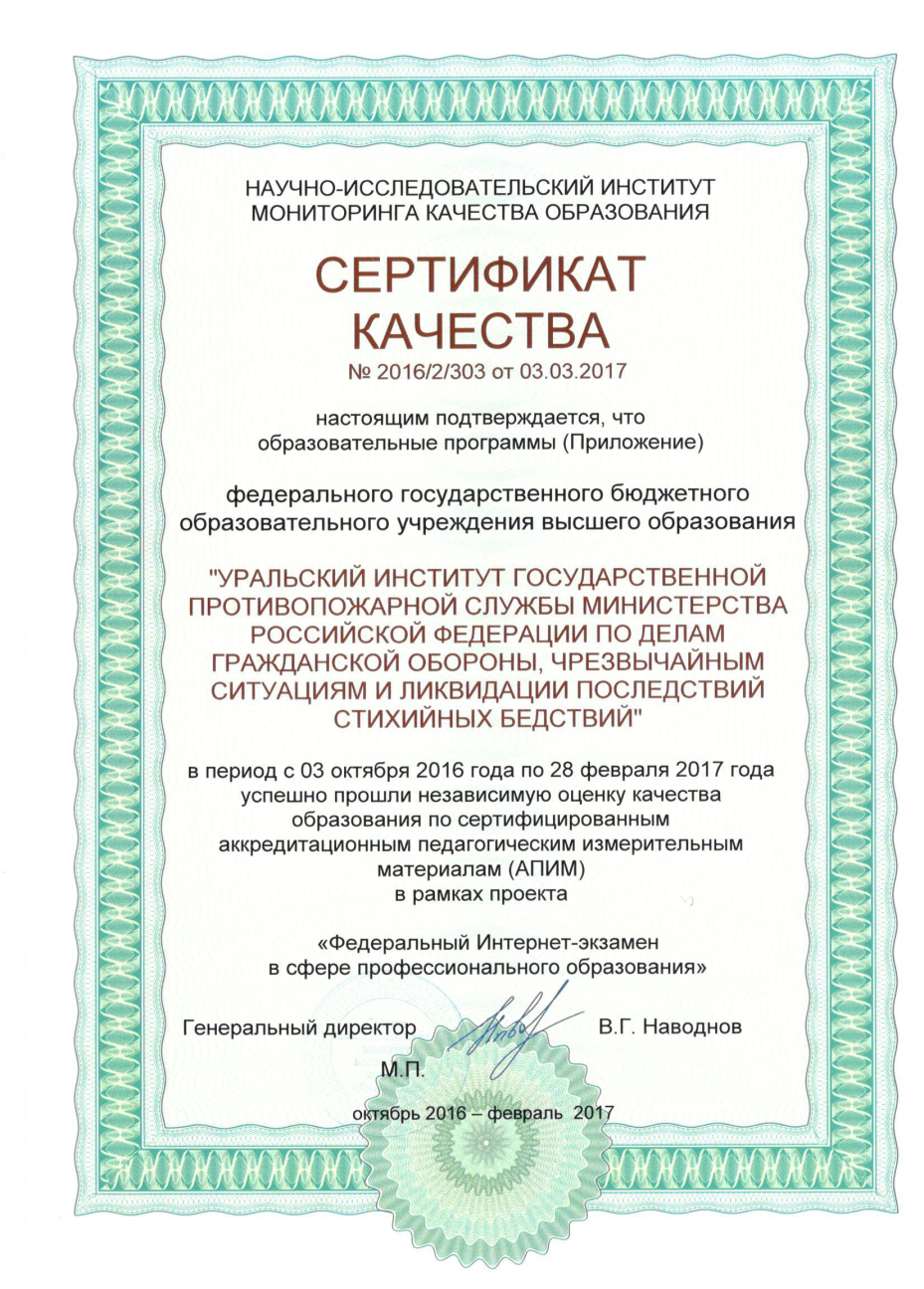 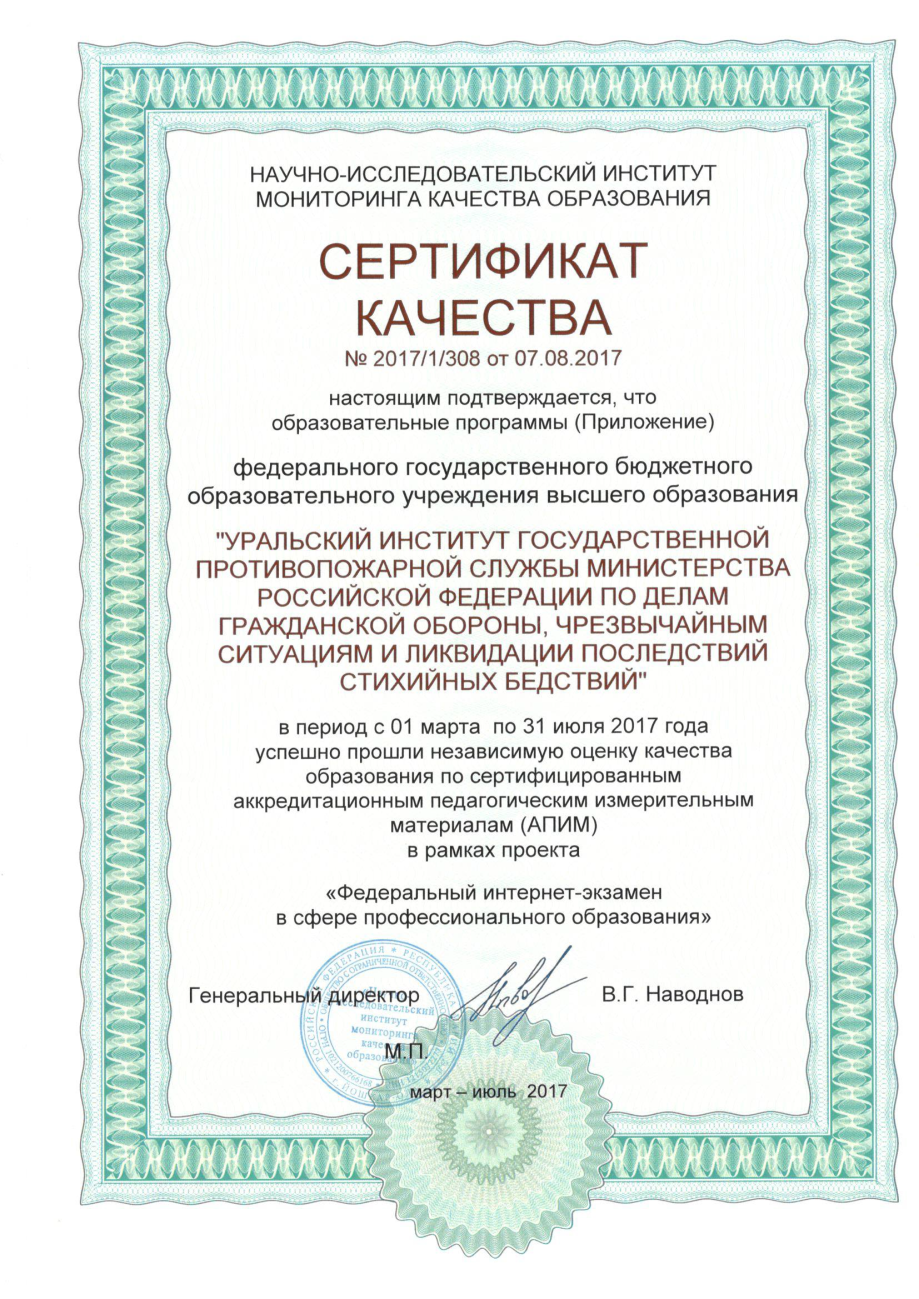 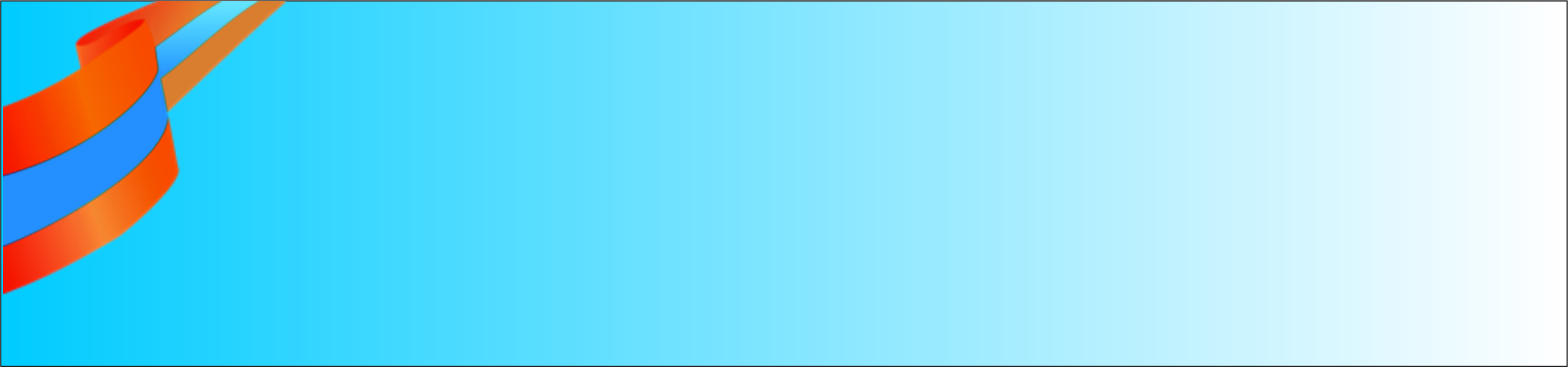 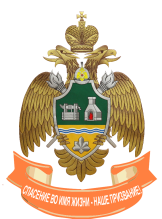 Кадровый состав Института:
Количество ППС, имеющих ученую степень, составляет 54,8 % от общего количества ППС Института.
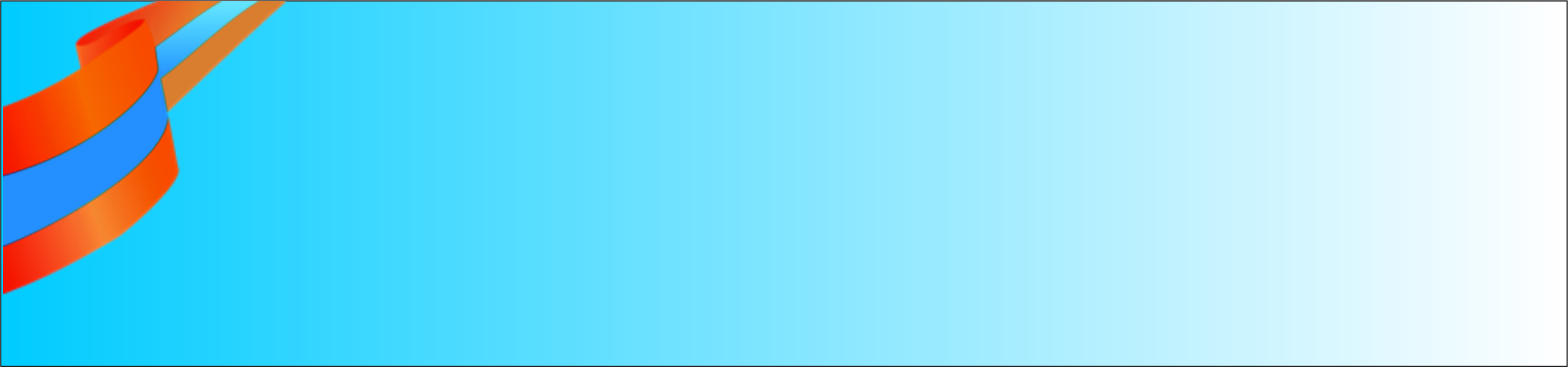 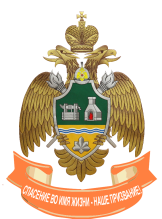 Направления развития научной деятельности в Институте в 2017 году:
- развитие научной лабораторной базы и расширение спектра фундаментальных и прикладных исследований;

 - расширение участия в выполнении научно-исследовательских и опытно-конструкторских работ в интересах МЧС России;

 - работа с молодыми учеными (адъюнктами и аспирантами), развитие деятельности научного общества курсантов и студентов.
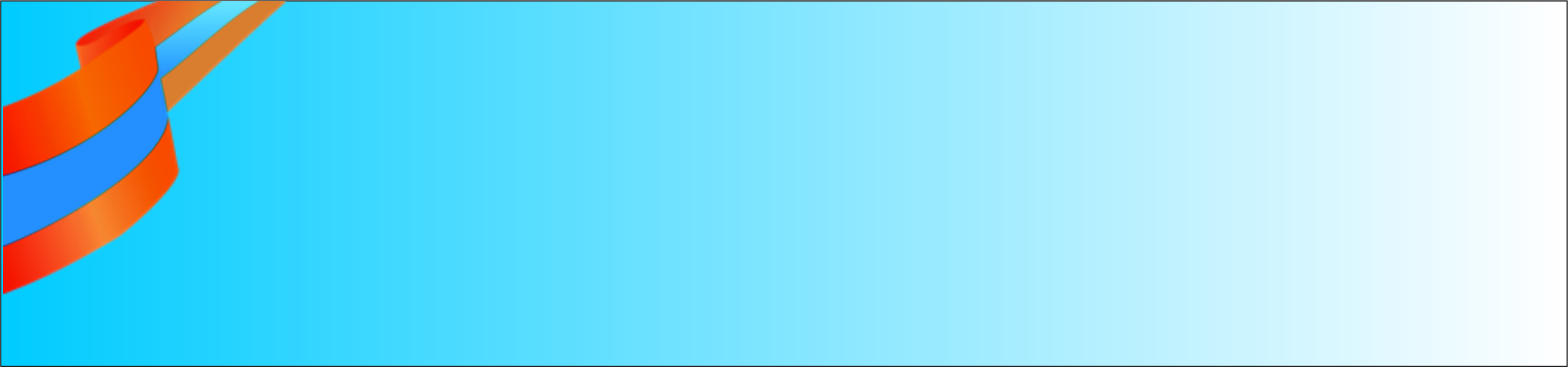 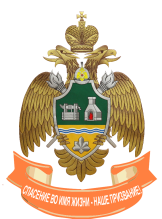 Результаты научной деятельности в Институте в 2017 году:
– 161 статья в научных журналах РИНЦ (в том числе 67 статей в журналах ВАК);
 – 11 статей в научных журналах Scopus и 
Web of Science;
 – 2 монографии;
 – гриф МЧС России был присвоен 14 учебным пособиям.
 - 1 патент на полезную модель;
 - 1 свидетельство о государственной регистрации базы данных;
 - 13 свидетельств о государственной регистрации программ ЭВМ;
 - 6 заявок направлены в ФИПС на рассмотрение. 
.
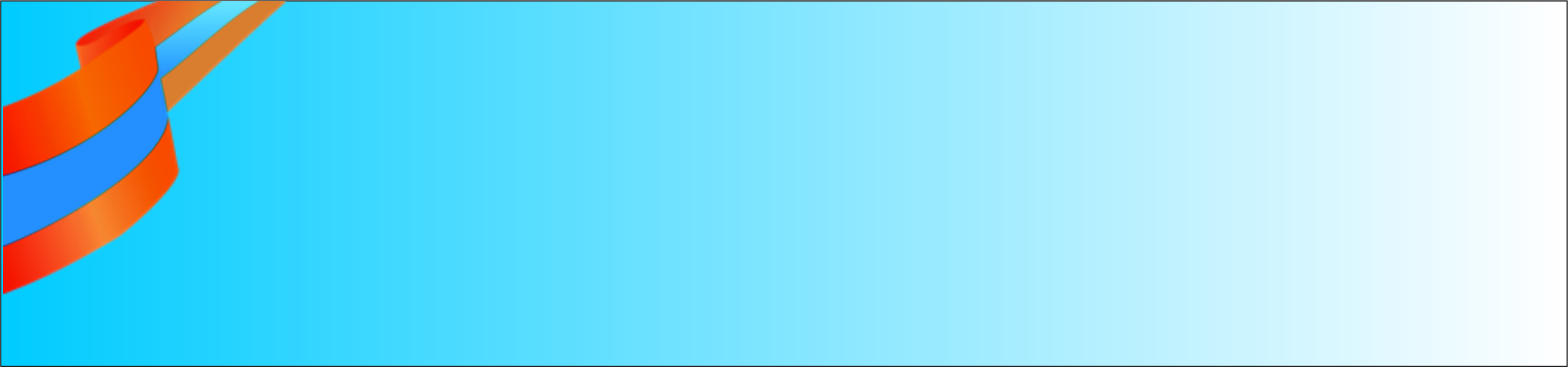 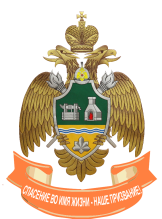 Материально-техническое обеспечение
- проведена работа по вводу в эксплуатацию лекционного блока; 
 - ремонт участка наружной канализации, проложенной вдоль крыльца здания пищеблока; 
 - ремонт холодного водоснабжения в УЦ Кольцово; 
 - ремонт участка трубопровода холодного водоснабжения в здании УПК; 
 - утеплен участок трубопровода от котельной до здания техчасти; 
 - выполнены работы по ремонту помещений курсантского общежития и произведена закупка мебели.
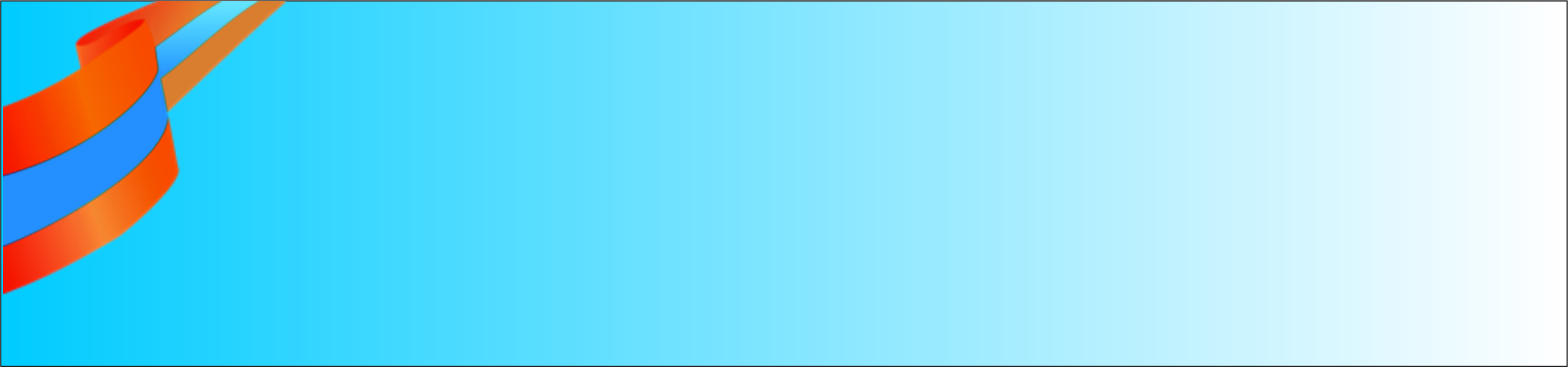 Рекомендуемые мероприятия для повышения качества предоставляемых образовательных услуг
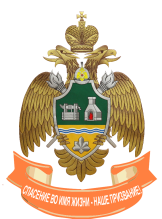 - обеспечить соответствие наличия основной и дополнительной литературы, указанной в рабочих программах дисциплин (практик), требованиям ФГОС;
 - завершить формирование учебно-методических комплексов по всем дисциплинам кафедр;
 - контроль за своевременностью прохождения повышения квалификации сотрудниками (работниками) Института;
 - подготовить план закупки необходимой литературы;
 - усилить работу над написанием и защитой диссертационных исследований ППС.
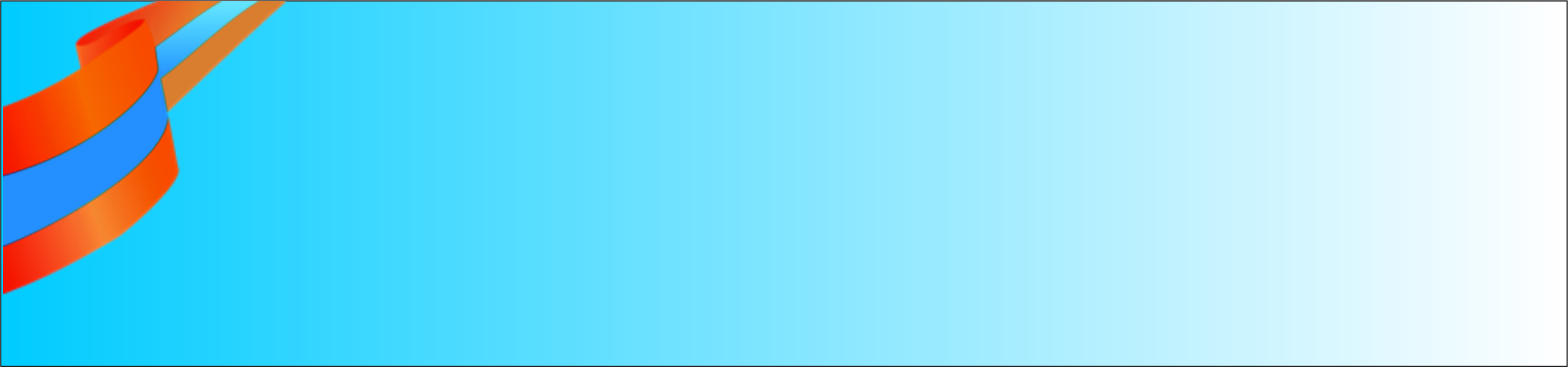 Рекомендуемые мероприятия для повышения качества предоставляемых образовательных услуг
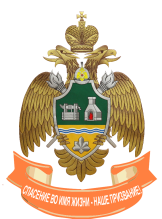 - подготовить необходимый комплект документов для осуществления образовательной деятельности в соответствии с ФГОС 3++;
 - при распределении учебной нагрузки на учебный год руководствоваться требованиями к кадровым условиям реализации программ соответствующих ФГОС и Единого квалификационного справочника ;
 - запланировать развитие материальной базы для обеспечения требования ФГОС по специальности «Судебная экспертиза», а также создание лаборатории для проведения практических занятий и научно-исследовательской деятельности обучающихся (в рамках новых направлений подготовки).
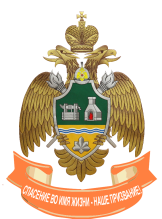 Спасибо за внимание